Природни забележителности
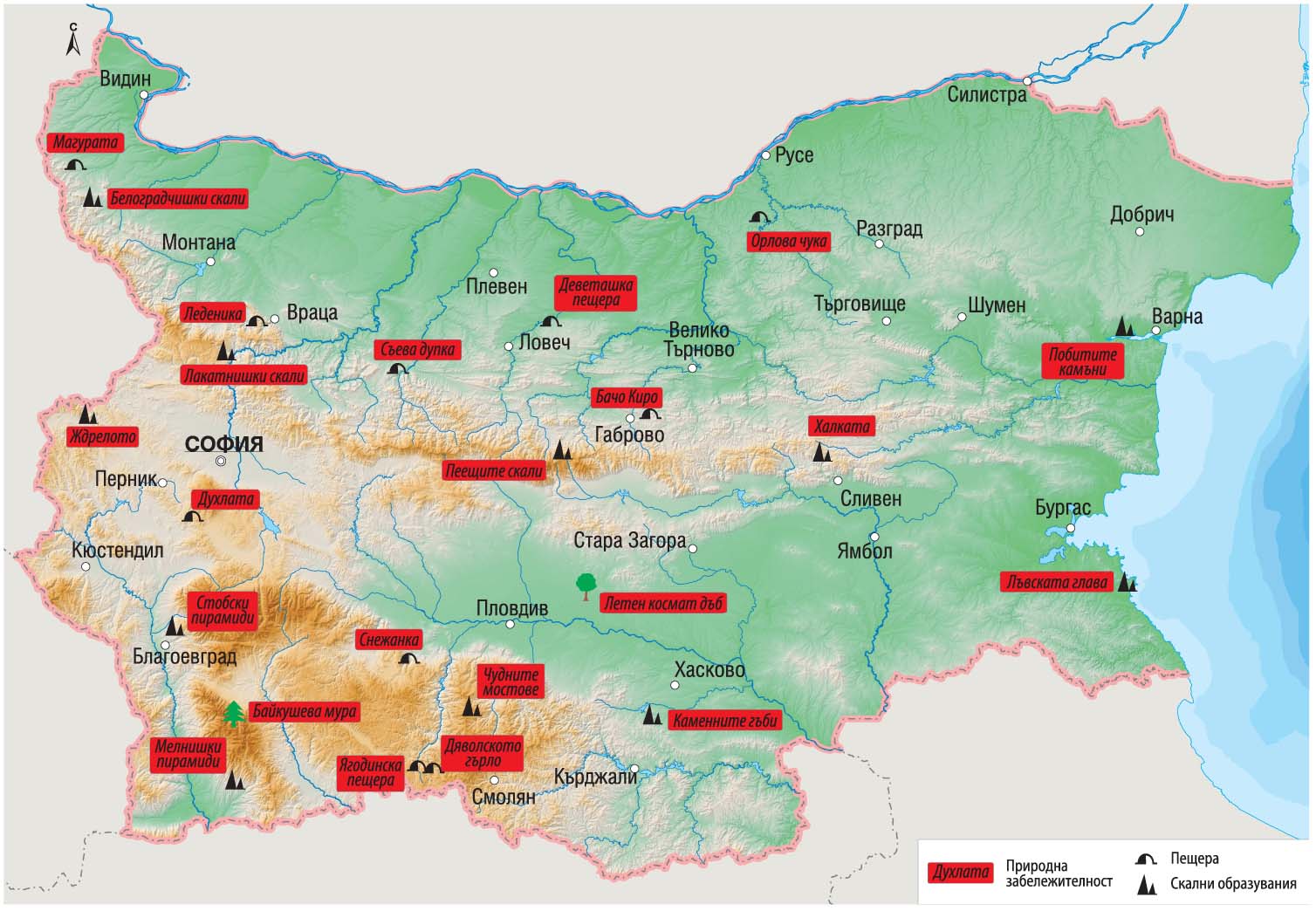 Природни забележителности
Белоградчишки скали
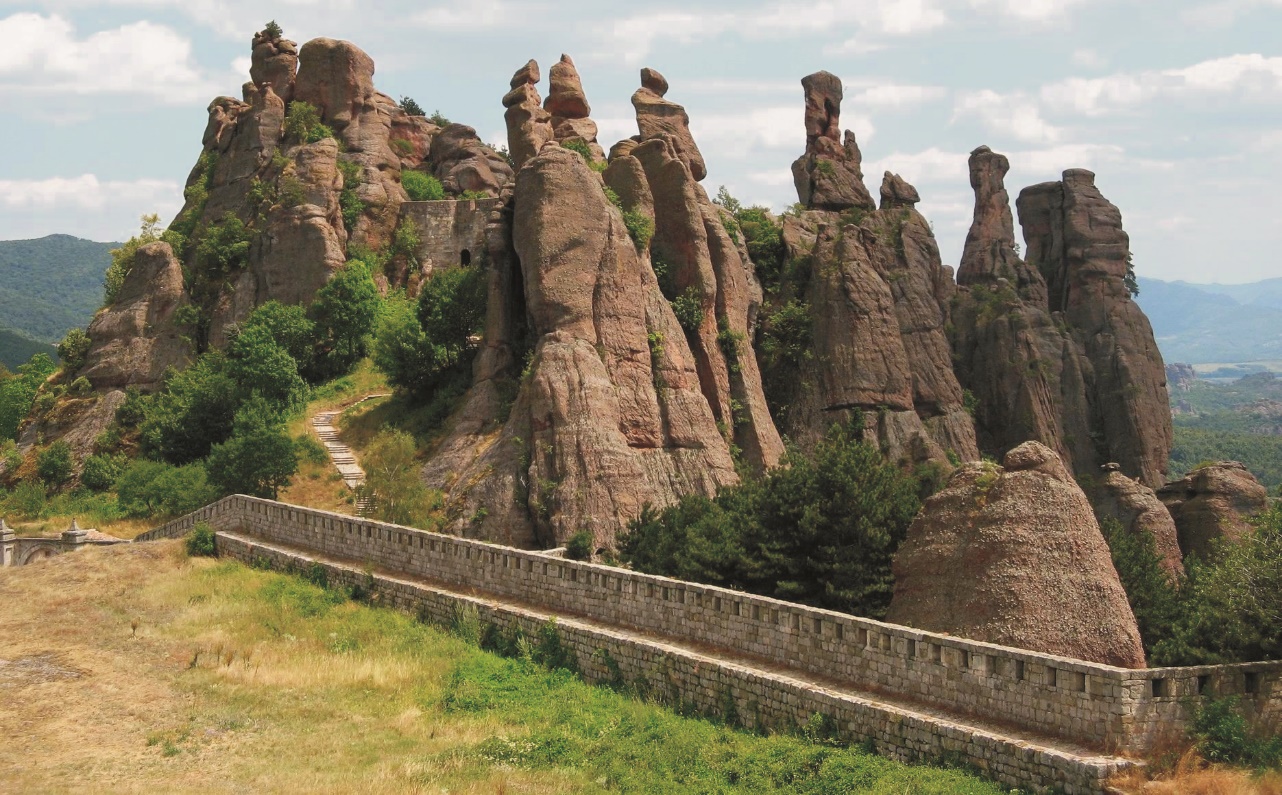 Намират се край град Белоградчик.
Те са на възраст от 230 млн. години.
Повечето от тях носят имена, защото наподобяват различни форми.
Чудните мостове
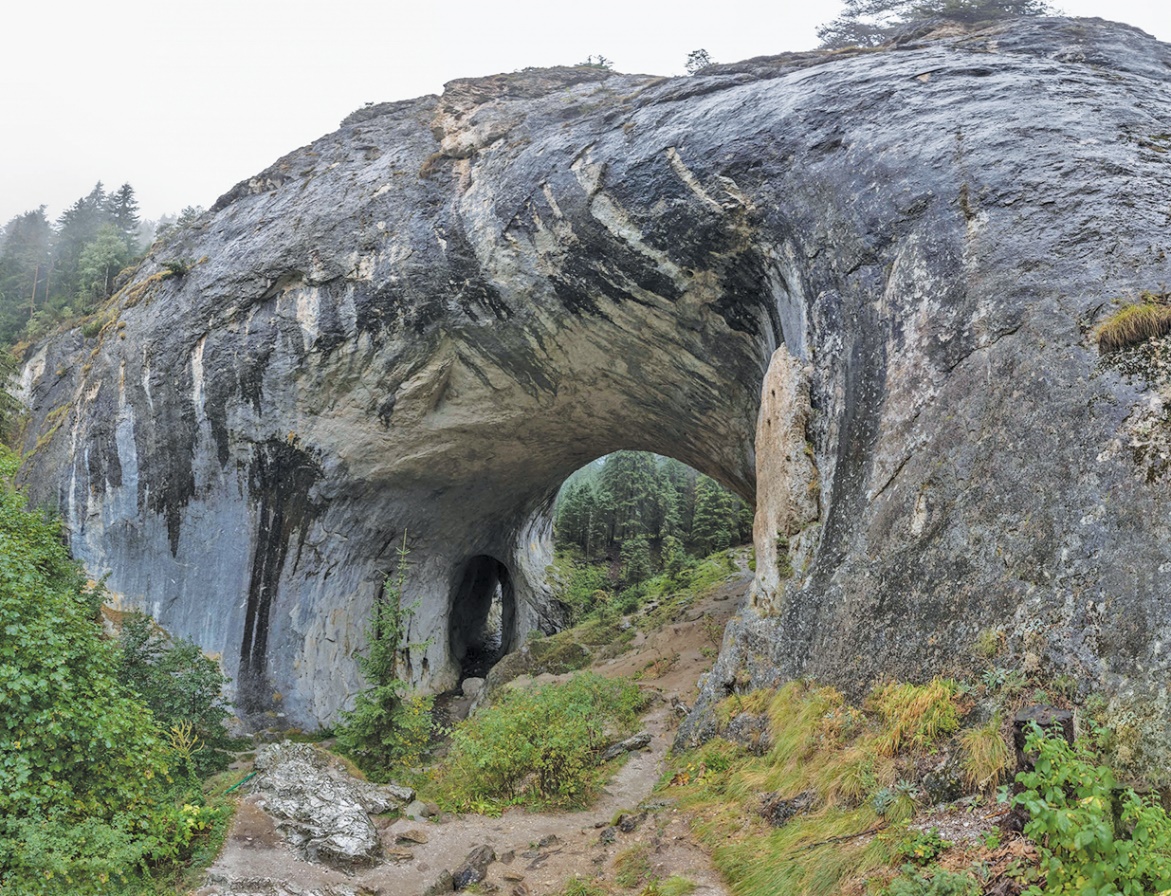 Намират се в западната част на планината Родопи.
Те представляват 3 скални моста.
Проломи
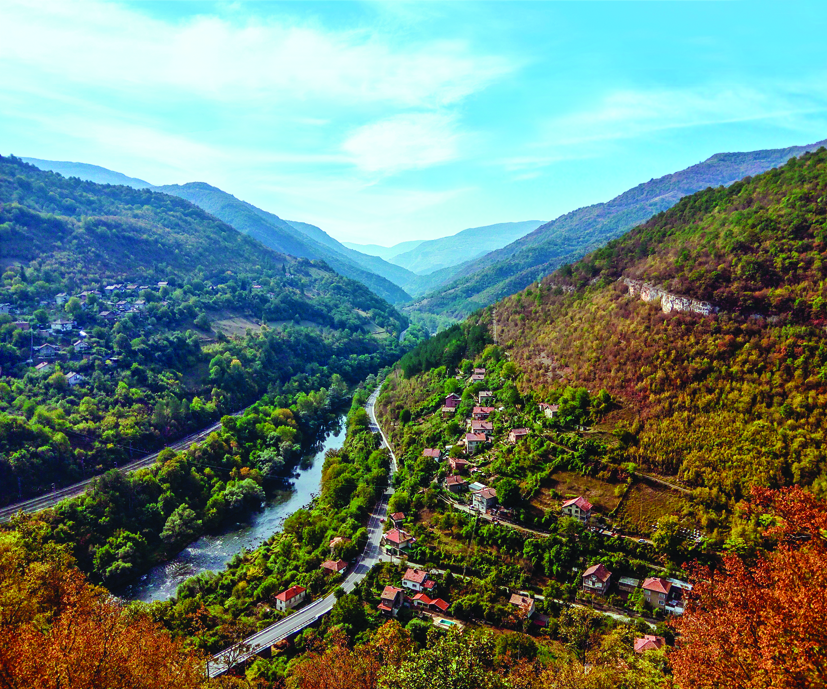 Проломът е земна форма, образувана от река при пресичане на планина.
Най-дългият пролом в България е Искърският – 63 км.
Ждрела
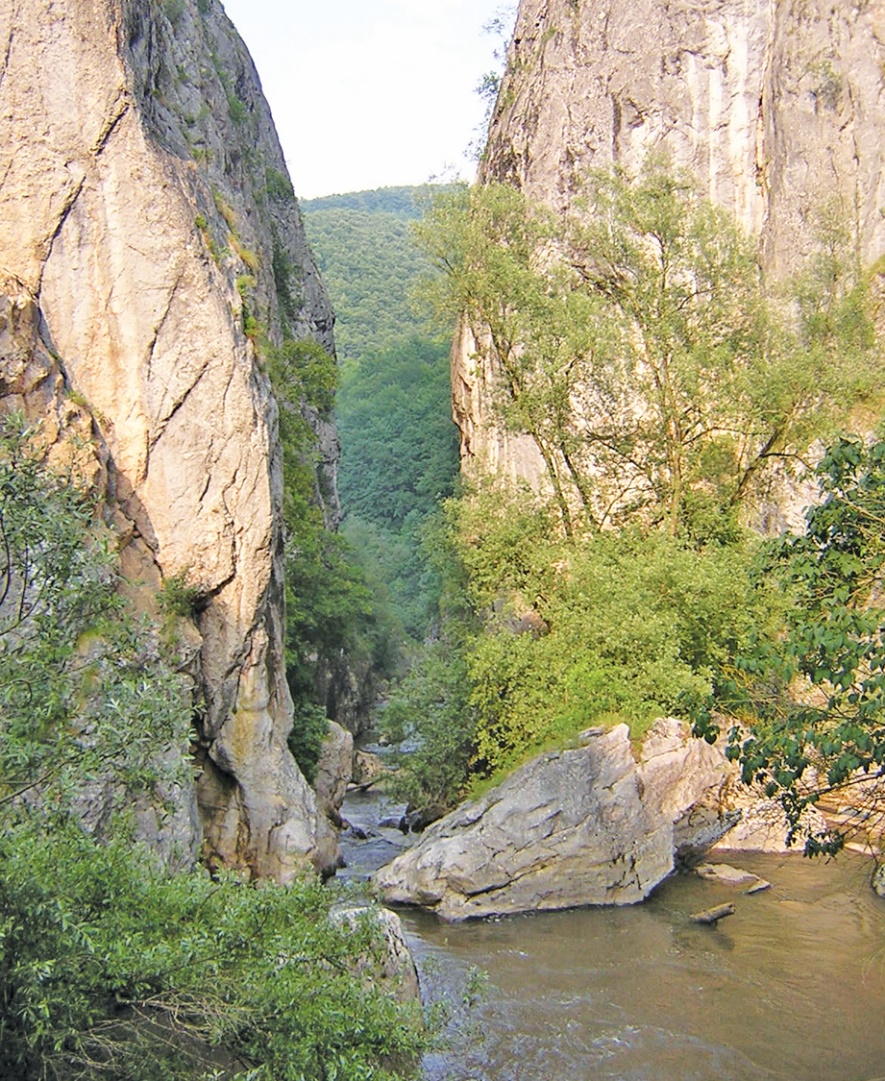 Ждрелото е вдлъбната релефна форма с тесни и стръмни склонове, през която протича река.
Магурата
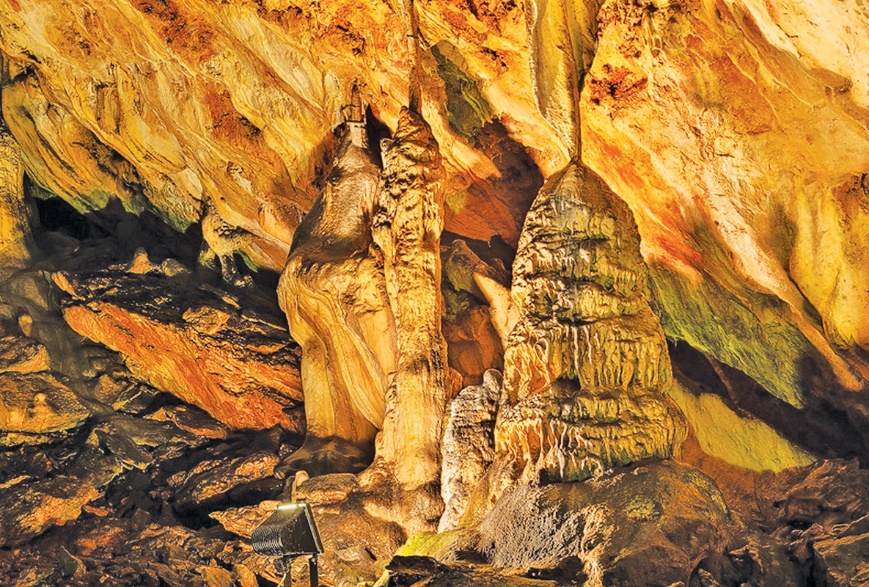 Магурата (Рабишка пещера) е една от най-големите пещери у нас.
Намира се във Видинско и има 10 различни по големина зали.
Рисунките са няколкостотин на брой.
Леденика
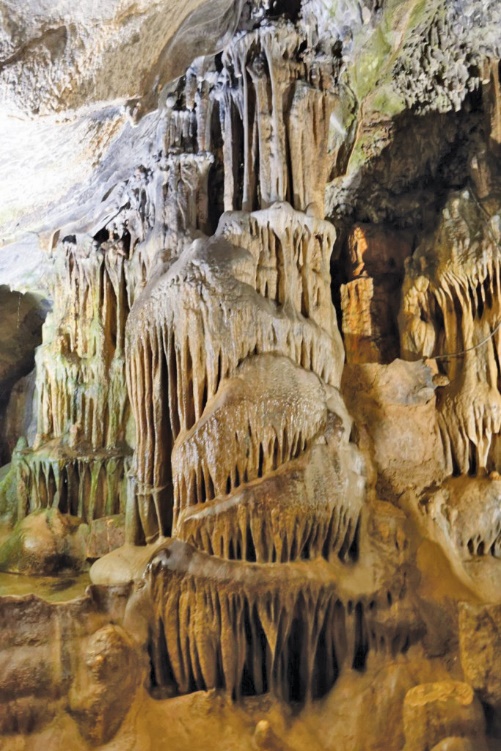 Пещерата Леденика се намира на 16 км от Враца.
В най-известната ѝ зала – Голямата, се изнасят концерти.
Духлата
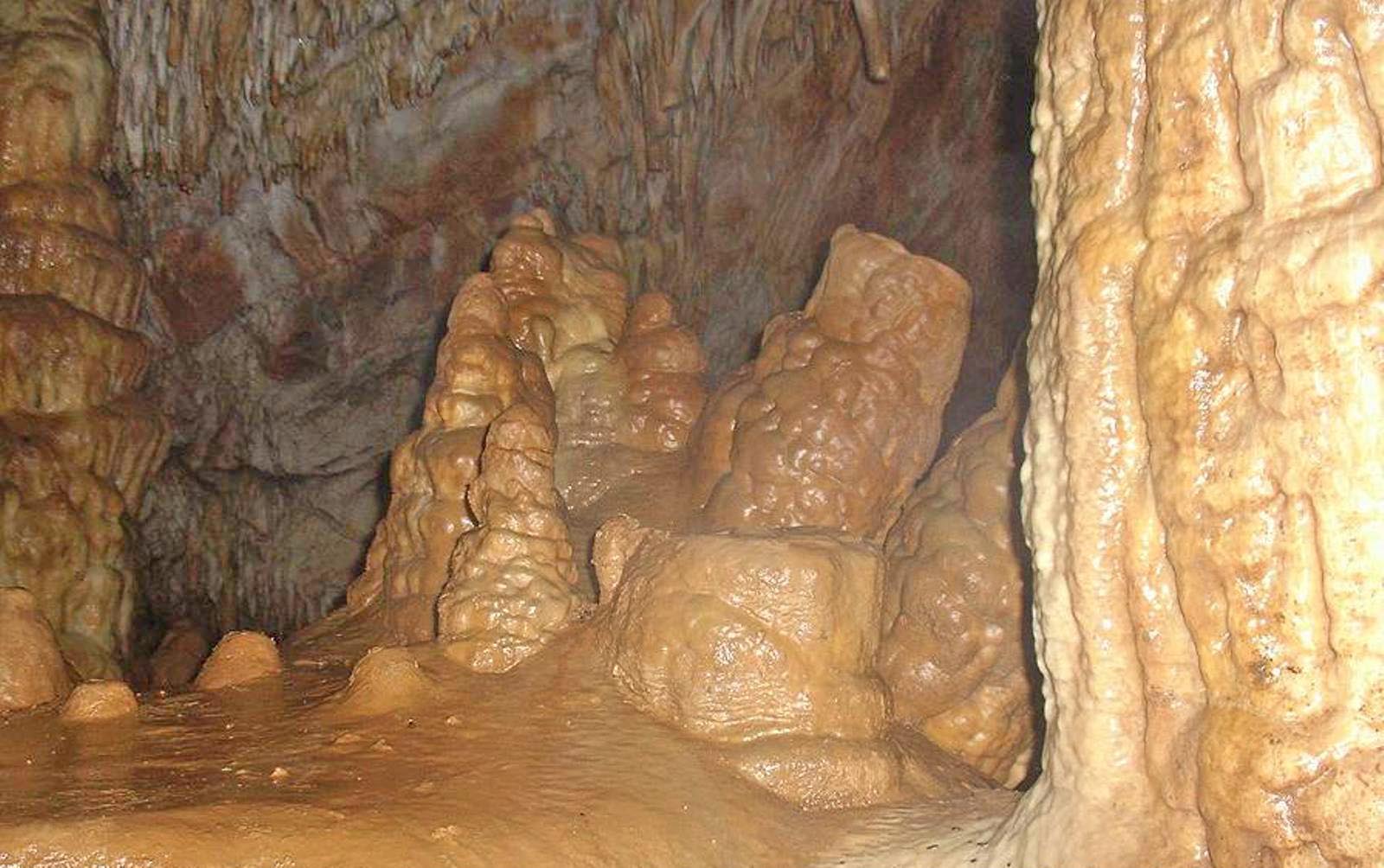 Духлата е най-дългата пещера в България – 17 км.
Намира се във Витоша.
Тя има 6 етажа с множество входове и 7 подземни реки.
Райското пръскало
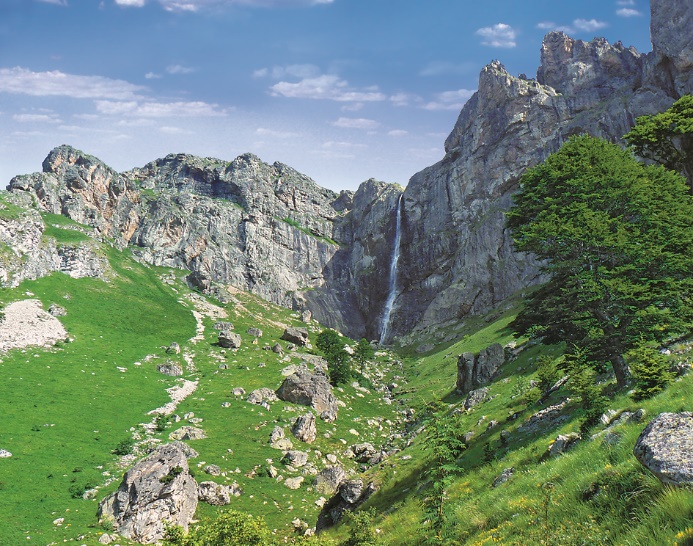 Райското пръскало (124 м) е най-високия водопад в България.
Намира се в района на връх Ботев в Стара планина.
Крушунски водопади
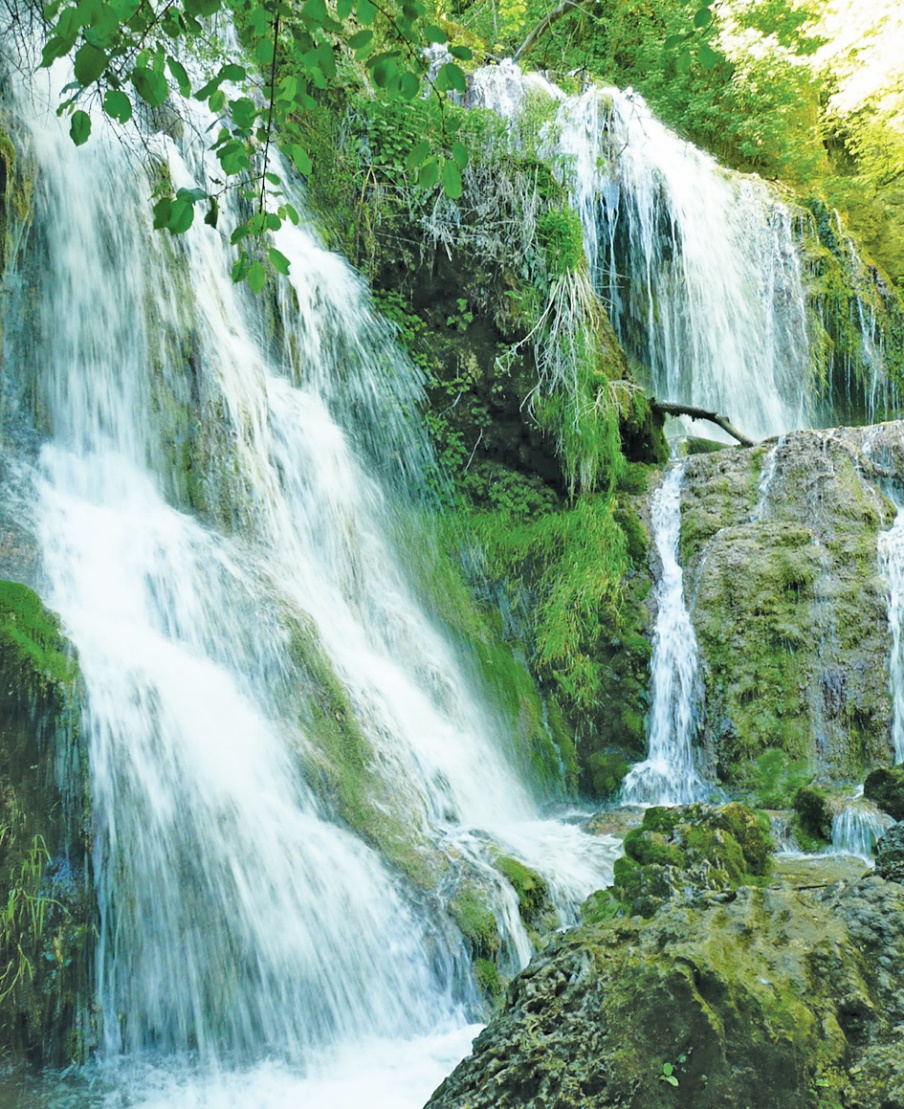 Крушунските водопади са изключително красиви.
Намират се сред Деветашкото плато, южно от село Крушуна.
Байкушева мура
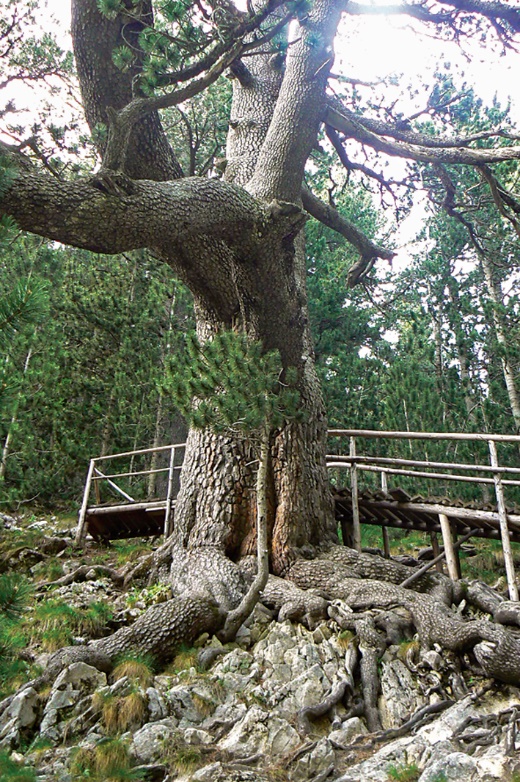 Байкушевата мура е най-старото иглолистно дърво у нас с възраст над 1300 г.
Расте в Пирин планина.
Старият бряст
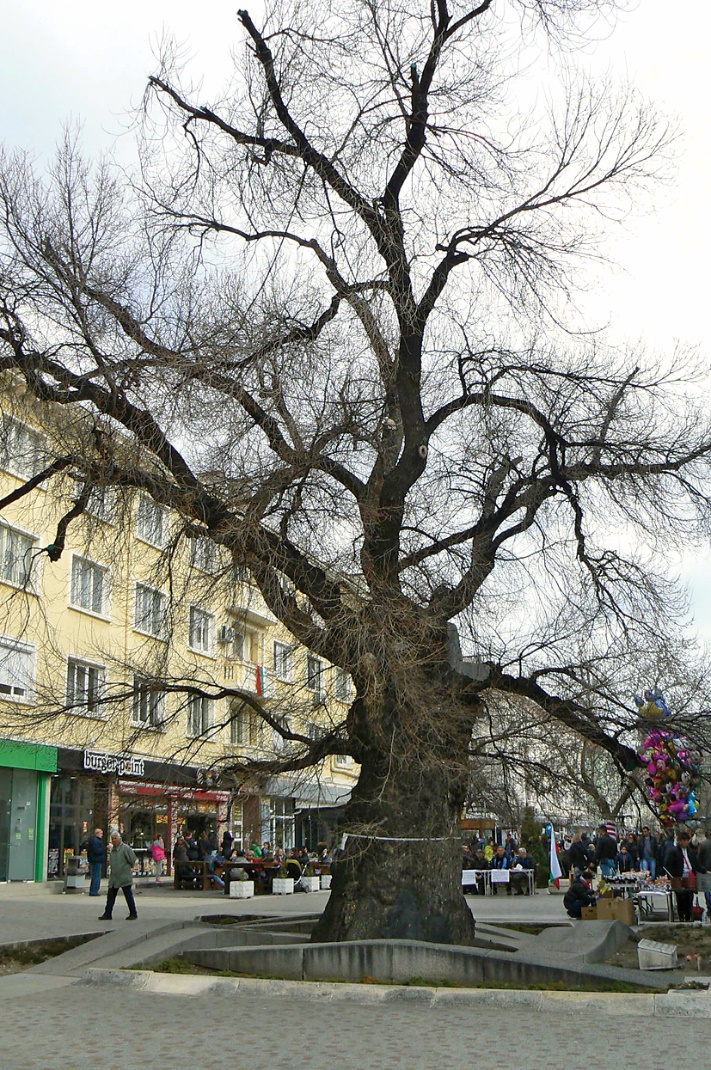 Старият бряст се намира се в центъра на град Сливен.
Предполага се, че е на 1100 г.